GLUCONEOGENESIS
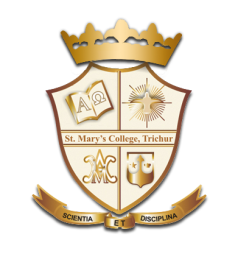 Dr. Deepa G Muricken 
Assistant Professor
Department of Biochemistry
St. Mary’s College, Thrissur
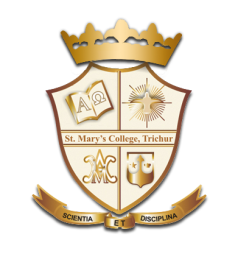 Glucose Metabolism
Glycogen
Breakdown
Synthesis
Pentose phosphate pathway
Glucose
Ribose 5 phosphate
Glucose 6 phosphate
Glycolysis
Gluconeogenesis
Pyruvate
Fermentation
Amino acids
Lactate, Alcohol
Acetyl Co A
Gluconeogenesis, Deepa G Muricken, St. Mary’s College Thrissur
TCA Cycle
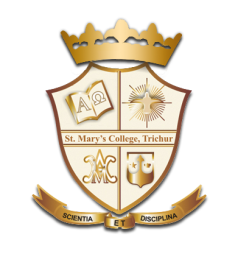 Gluconeogenesis
Glucose production from non carbohydrate sources
Prolonged fast leads to hepatic glycogen depletion
Glucose formed from precursors like lactate, pyruvate, glycerol, keto acids
Gluconeogenesis occurs in all animals, plants, fungi and microorganisms
Site of synthesis: 
90% occurs in Liver and 10% in kidney during overnight fast.
 Prolonged fasting , kidney become major glucose producing organs.  
Occurs in both mitochondria and cytosol
Gluconeogenesis, Deepa G Muricken, St. Mary’s College Thrissur
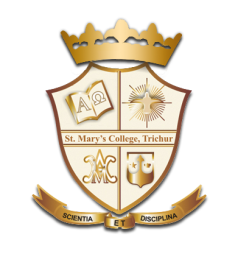 (Continues)
The overall gluconeogenesis pathway reaction is:

2 pyruvate + phosphate + 4 ATP + 2 NADH + 2H+ → glucose-6-phosphate + 4 ADP + 4 Pi + 2NAD+

The pathway end product, glucose -6-phosphate, can be converted into other six carbon sugars needed for cell biosynthesis.

Substrates for gluconeogenesis

Glycerol

Released during hydrolysis of triacylglycerols in adipose tissue
Glycerol is phosphorylated to glycerol phosphate by glycerol kinase and oxidized to dihydroxyacetone phosphate by glycerol phosphate dehydrogenase.
Gluconeogenesis, Deepa G Muricken, St. Mary’s College Thrissur
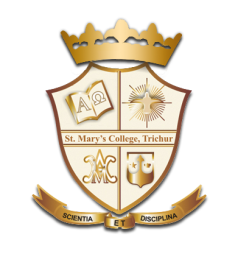 (Continues)
Lactate

Released by exercising skeletal muscle and by the cells lack mitochondria
Lactate is taken up by liver and reconverted to glucose by Cori cycle

Aminoacids

Catabolism of glucogenic aminoacids  produce pyruvate, α KG, succinyl Co-A, fumarate  or oxalo acetate and are precursors of glucose
Gluconeogenesis, Deepa G Muricken, St. Mary’s College Thrissur
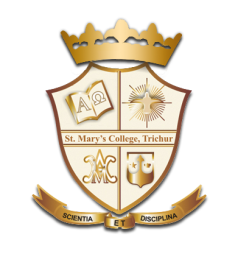 Unique reactions of Gluconeogenesis
Among the ten reactions in glycolysis, seven are reversible. These seven reactions are same in both cycles but occur in reverse direction. 

Three irreversible reactions are circumvented by four alternate reactions resulting in synthesis of glucose.

A. Carboxylation of Pyruvate

Pyruvate is carboxylated to oxaloacetate by pyruvate carboxylase. Requires Biotin as coenzyme. Reaction occurs in mitochondria

Pyruvate carboxylase is allosterically activated by acetyl Co A .
Gluconeogenesis, Deepa G Muricken, St. Mary’s College Thrissur
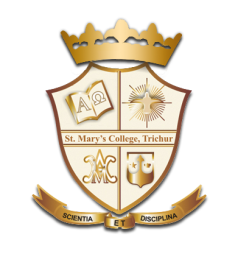 (Continues)
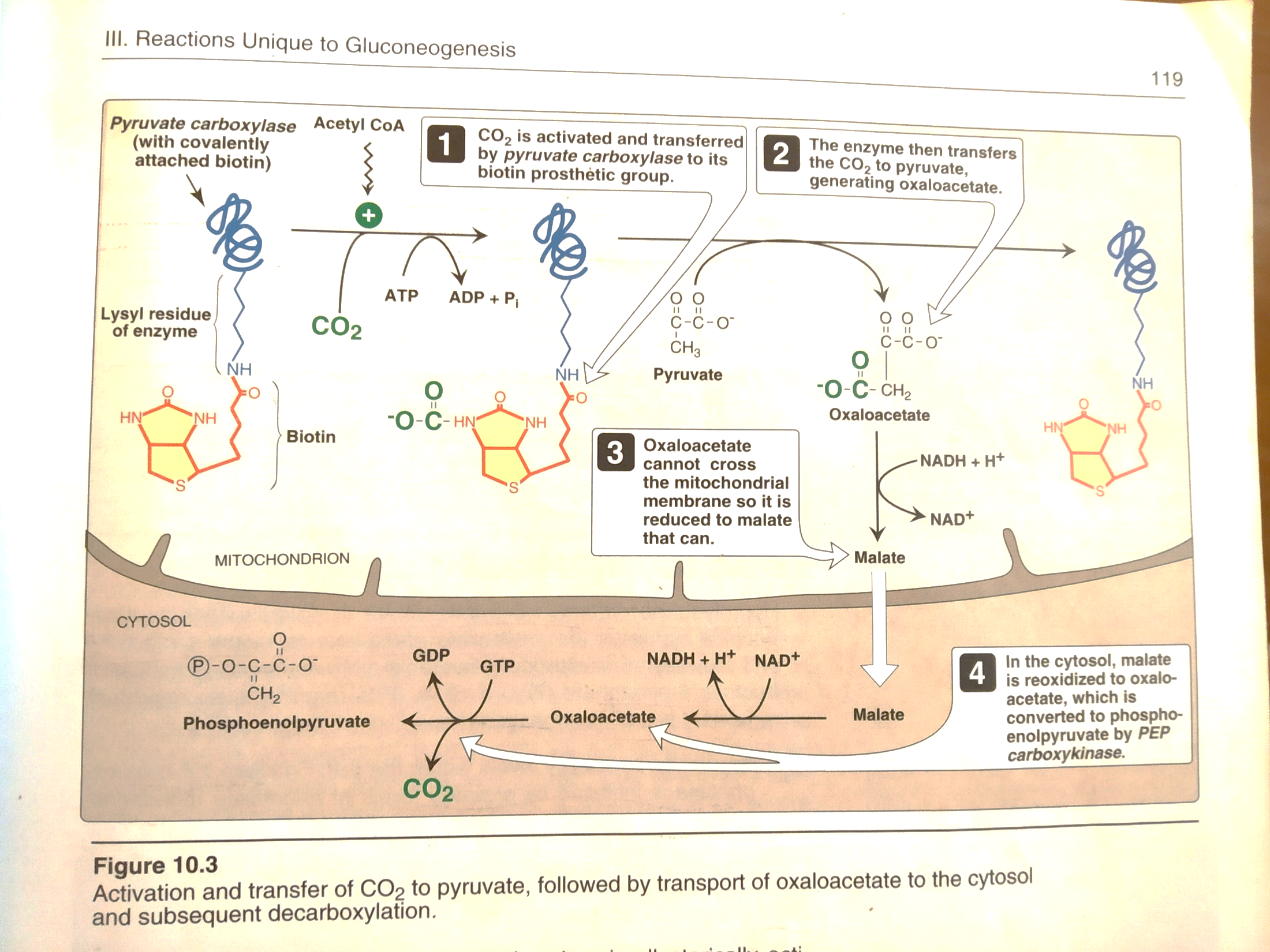 Activation and transfer of CO2 to pyruvate , followed by transport of OAA to cytosol and subsequent decarboxylation. Adapted from Biochemistry Lippincott’s Illustrated Reviews
Gluconeogenesis, Deepa G Muricken, St. Mary’s College Thrissur
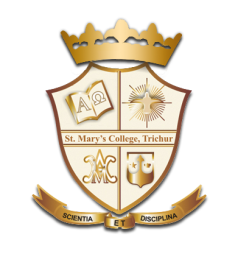 (Continues)
B. Transport of OAA to cytosol

Reconversion of OAA to phosphoenol pyruvate by PEP carboxykinase. This enzyme is found in both cytosol and mitochondria.

PEP generated is transported to cytosol by specific transporter.

In mitochondria OAA is reduced to malate by malate dehydrogenase.

Malate is transported to cytosol since OAA is unable to cross mitochondrial inner membrane.

In cytosol malate is reoxidised to OAA by cytosolic malate dehydrogenase
Gluconeogenesis, Deepa G Muricken, St. Mary’s College Thrissur
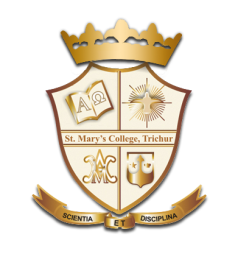 (Continues)
C. Decarboxylation of cytosolic oxaloacetate

OAA is decarboxylated and phosphorylated to PEP by PEP carboxykinase. Reaction is driven by the hydrolysis of GTP.

PEP is acted on by glycolytic reversal pathway until it forms fructose 1,6 bisphosphate.

D. Dephosphorylation of fructose 1.6.bisphosphate

This hydrolysis is performed by fructose 1,6 bisphosphatase and forms fructose 6 phosphate. The enzyme is inhibited by elevated levels of AMP and high levels of ATP stimulate the reaction. 
 Enzyme is inhibited by fructose 2,6,bisphosphate.
This reaction bypasses PFK-1 reaction in glycolysis.
Gluconeogenesis, Deepa G Muricken, St. Mary’s College Thrissur
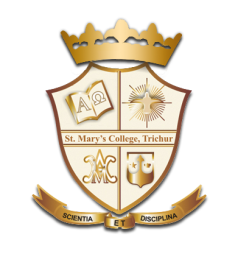 (Continues)
E. Dephosphorylation of Glucose 6 phosphate

Glucose 6 phosphate is hydrolysed to glucose and surpasses hexokinase reaction by Glucose 6 phosphatase.

Liver and Kidney are only two organs which release Glucose from glucose 6 phosphate.

This reaction occurs in glycogenolysis and gluconeogenesis

Summary
Cleavage of six high energy phosphate bonds and oxidation of two NADH results in formation of Glucose from pyruvate
Gluconeogenesis, Deepa G Muricken, St. Mary’s College Thrissur